Sophie MARKETEUSE
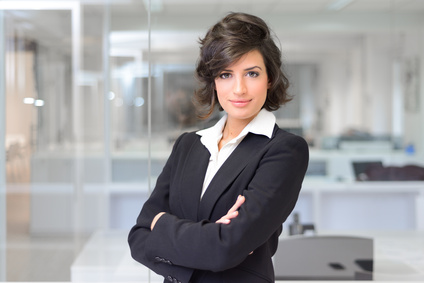 Responsable Marketing Digital - Expertise en SEO, publicité en ligne et stratégie de contenu
A propos de moi
Professionnelle du marketing digital avec 10 ans d'expérience en développement et mise en œuvre de stratégies de marketing en ligne. Compétences éprouvées en SEO, publicité sur les réseaux sociaux et Google AdWords, ainsi qu'en création de contenu. Passionnée par l'utilisation de technologies numériques pour créer des expériences client personnalisées.
Contact
+336 01 02 03 04
votre.nom.prenom@gnail.com
Marseille, France
linkedin.com/votre-profil
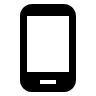 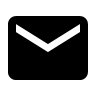 Expériences Professionnelles
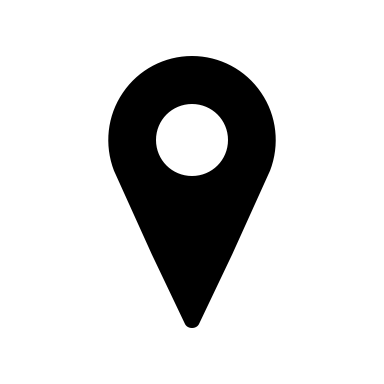 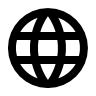 Responsable Marketing Digital, E-marketing Pro, Bordeaux, France, 2015 – Présent
Gestion d'une équipe de 7 professionnels du marketing.
Conception et mise en œuvre de stratégies de marketing digital pour des clients variés.
Optimisation du référencement et des campagnes publicitaires en ligne pour améliorer la visibilité et l'engagement.

Chargé de Marketing Digital, WebMarketing Corp, Bordeaux, France, 2011-2015
Gestion de campagnes de publicité en ligne sur Google AdWords et les réseaux sociaux.
Création de contenu pour le blog et les médias sociaux de l'entreprise.
Analyse des performances des campagnes et recommandations pour l'amélioration.
Formation & Certifications
Master en Marketing, Spécialité Digital Marketing, KEDGE Business School, Bordeaux, 2006-2011.

Certification Google AdWords, Google, 2012.
Langues
Compétences métier
Français (langue maternelle)
Anglais (C1 - Cadre européen commun de référence pour les langues)
Allemand (B1 - Cadre européen commun de référence pour les langues)
Expertise en SEO et Google AdWords.
Expérience avec les outils d'analyse de données (Google Analytics, SEMrush).
Compétences en content marketing et gestion de réseaux sociaux.
Connaissances des outils de CRM (Salesforce, Hubspot).
Maîtrise des outils de design graphique (Photoshop, Canva).
Hobbies
Qualités
Photographie.
Yoga.
Voyage et découverte de nouvelles cultures.
Créativité et sens de l'innovation.
Capacité à travailler en équipe.
Excellentes compétences en communication écrite et orale.
Sens de l'organisation et capacité à gérer plusieurs projets simultanément.
Orientation vers les résultats et la satisfaction client.
Cher(e) Candidat(e)

Merci d'avoir téléchargé ce modèle sur notre site. Nous espérons qu'il vous aidera à mettre en valeur votre CV.

---------------------------------------------------------------------------------------

Besoin de conseils pour rédiger votre CV ou vous préparer pour l’entretien d’embauche ? Consultez nos articles :

- Le titre du CV : guide pratique + 30 exemples
- Comment mettre en valeur son expérience professionnelle ?
- Rédiger une accroche de CV percutante + 9 exemples
- Les 7 points clés d'un CV réussi
- Personnalisez votre CV avec des icônes gratuites
- Bien préparer son entretien 

Nous proposons également plusieurs centaines d'exemples de lettres de motivation classées par métier et des modèles pour les mettre en forme.

- 1200 exemples de lettres de motivation 
- Les modèles de courrier
- Tous nos conseils pour rédiger une lettre efficace 


Nous vous souhaitons bonne chance dans vos recherches et vos entretiens  


Enfin, rappelez-vous qu'une bonne candidature est une candidature personnalisée ! Prenez donc le temps de la rédiger avec soin car elle décrit votre parcours professionnel et votre personnalité. 








----------------
Copyright : Les contenus diffusés sur notre site (modèles de CV, modèles de lettre, articles ...) sont la propriété de creeruncv.com. Leur utilisation est limitée à un usage strictement personnel. Il est interdit de les diffuser ou redistribuer sans notre accord. Contenus déposés dans 180 pays devant huissier. Reproduction strictement interdite, même partielle. Limité à un usage strictement personnel. Disclaimer : Les modèles disponibles sur notre site fournis "en l'état" et sans garantie.

Créeruncv.com est un site gratuit.